ФГБОУ ВО ТВЕРСКОЙ ГМУ МИНЗДРАВА РОССИИ
Сладкоежки
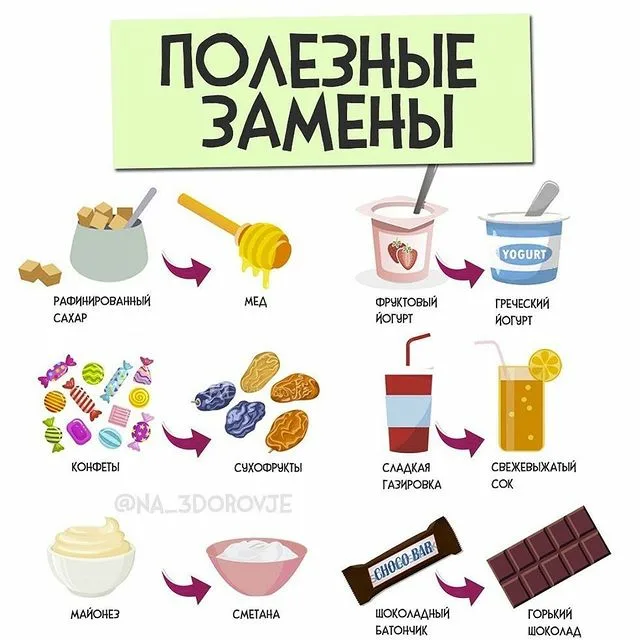 Почему мы так любим сладкое?
Сладкое стимулирует выработку гормонов радости – эндорфинов.
Чрезмерное употребление сладкого приводит к: 
Разрушению зубов  
Заболеваниям ССС
Сахарному диабету 
Угнетению иммунной системы 
Ожирению
Ускоренному процессу старения
Как образуется кариес?
Остатки пищи оседают на зубах, образуя налет.
Зубной налет + сахар = кислота 
Кислота + эмаль зуба = кариес
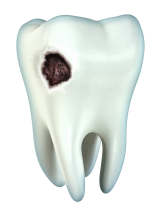 Обратите внимание на симптомы диабета:
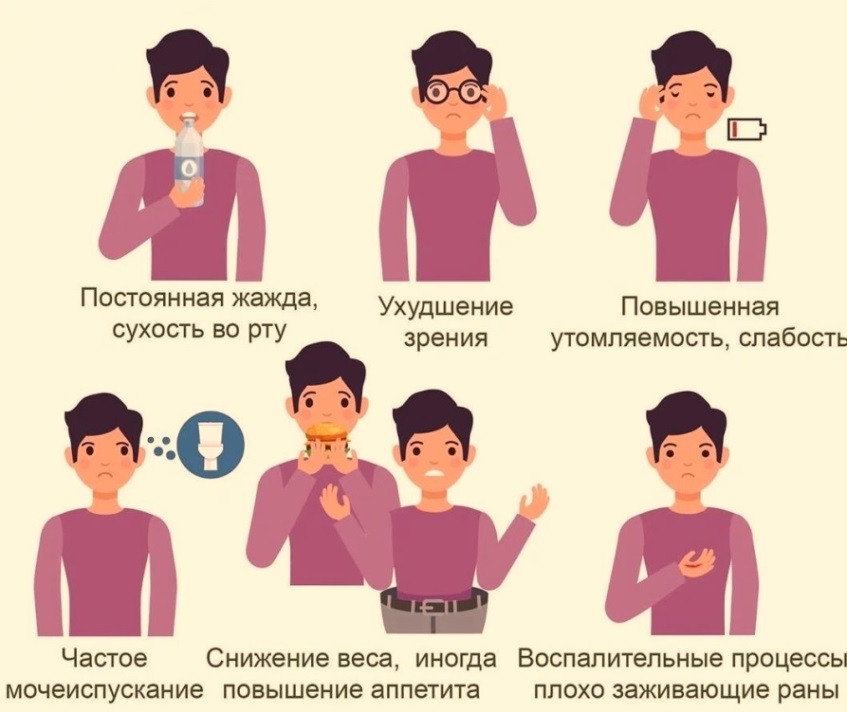 Факторы риска диабета:
Генетическая предрасположенность
Стресс
Низкая физическая активность
Злоупотребление алкоголем 
Курение
По мнению специалистов ребенку можно потреблять не более 30-40 г. «сладких углеводов» в день.
Профилактика Сахарного Диабета:
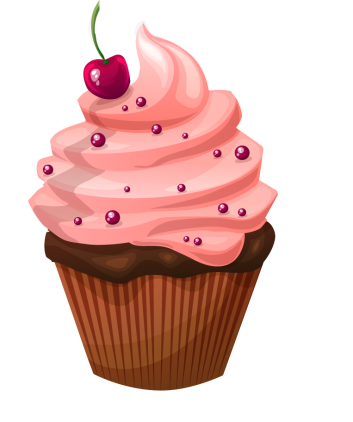 Ограничение потребления легкоусваеваемых сахаров
Исключение курения и алкоголя 
Контроль глюкозы в крови 
Снижение массы тела 
Оптимизация физ. Активности
Консультация эндокринолога при  необходимости
Выполнила студентка ТГМУ 106 группы педиатрического  факультета Рыбнова Анастасия